Organização das Bancadas de Laboratório
(Labs 29136 – 29137)
Manter organizada a bancada (instrumentações de medidas,  cabos, cadeiras, ...), conforme imagem abaixo.
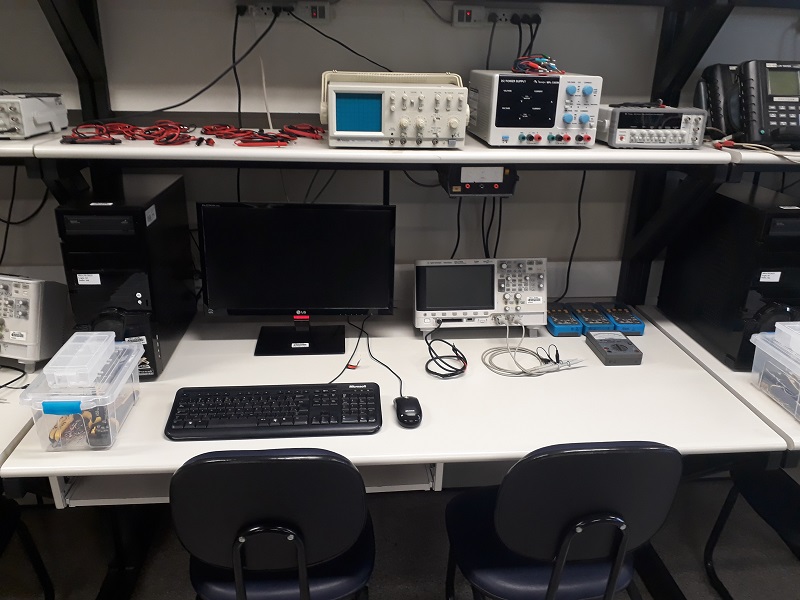 Organização das Bancadas de Laboratório
(Labs 29136 – 29137)
No início das aulas os alunos e docentes devem observar se a organização das  bancadas segue o modelo padrão. Caso não siga, comunicar o técnico responsável que a aula ministrada anteriormente não colaborou para a manutenção do modelo padrão.
No final das aulas os docentes devem observar se o modelo padrão organização das bancadas foi obedecido pelos alunos.
NÃO desconectar as pontas de provas dos osciloscópios digitais da Keyseight pois quando danificados geram alto custo de reposição.  Se houver suspeita de defeito nos cabos (situação incomum) SOLICITAR AJUDA E NÃO TENTAR DESCONECTAR O CABO.
É PROIBIDO o uso de chinelos ou adornos metálicos no pescoço ou nas mãos.
Não consumir alimentação e bebida.
Colocar lixo na lixeira.
Desligar o microcomputador ao sair do laboratório.
Equipamentos de Análise e Medição
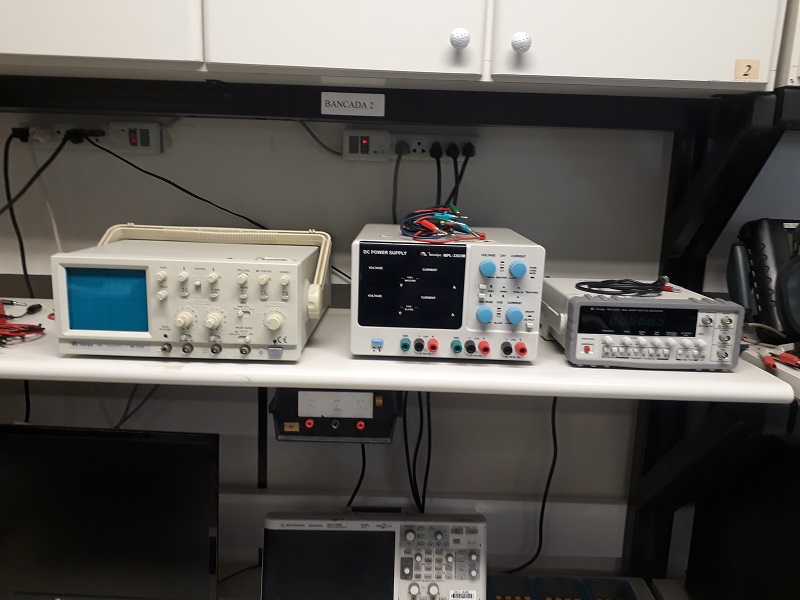 1
Fonte de tensão DC
1
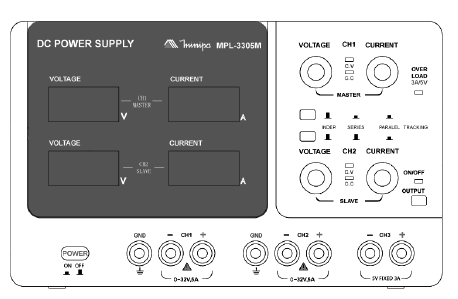 Equipamentos de Análise e Medição
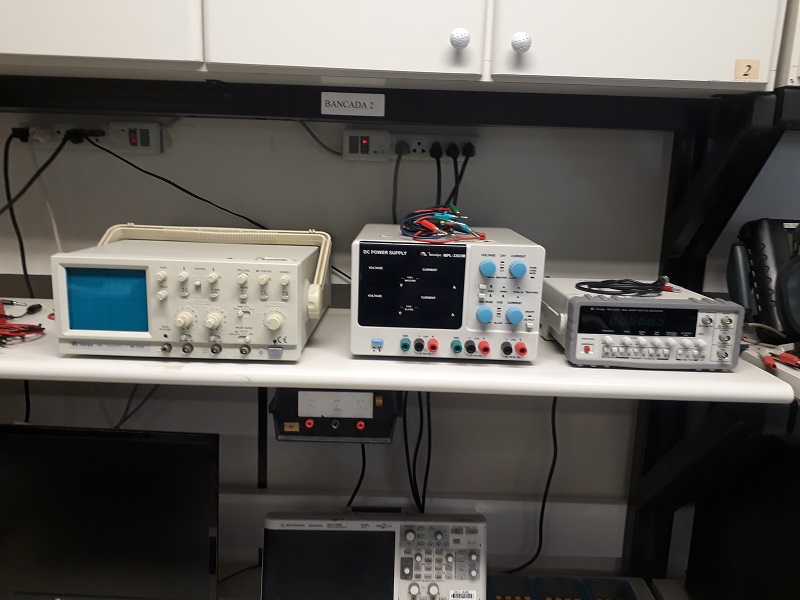 2
Gerador de Sinal
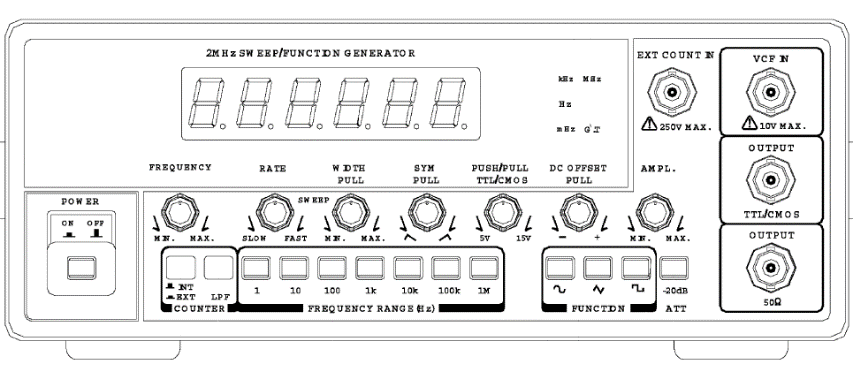 2
Equipamentos de Análise e Medição
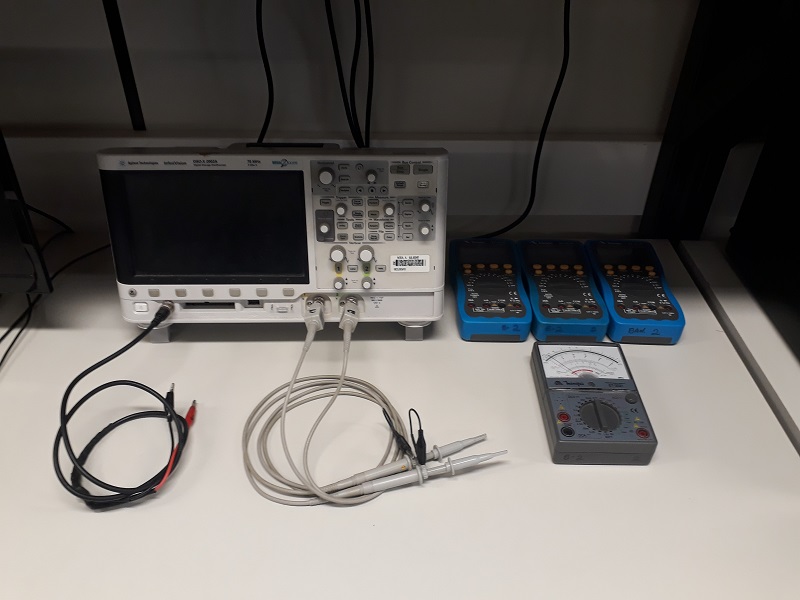 Osciloscópio Digital e Gerador de Sinal
3
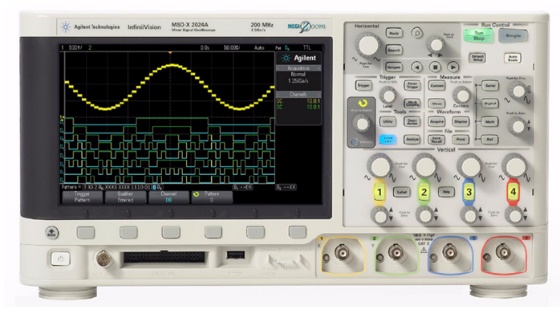 3
Gerador de Sinal
Equipamentos de Análise e Medição
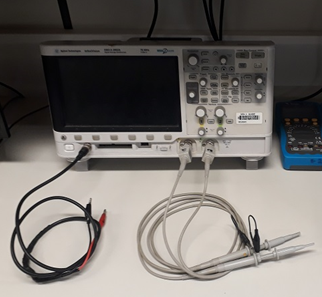 Atenção
NÃO desconectar os cabos
 dos osciloscópios
Oscilloscope MSO-X 2002A
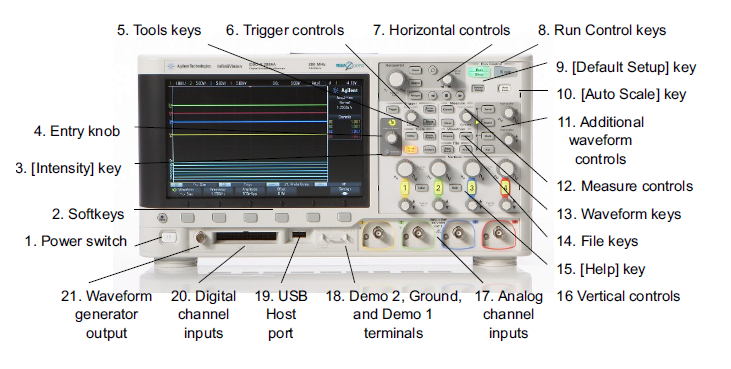 Equipamentos de Análise e Medição
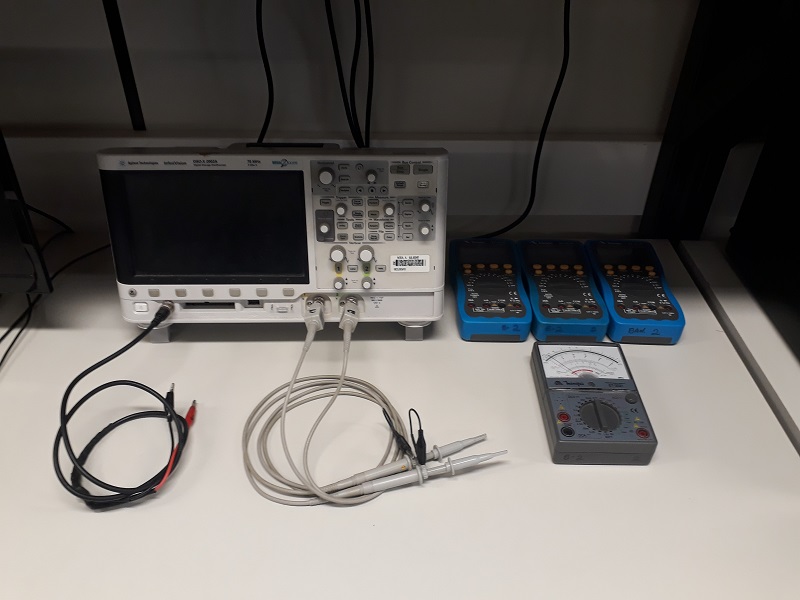 Multimetros Digitais
4
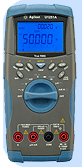 4
Equipamentos de Análise e Medição
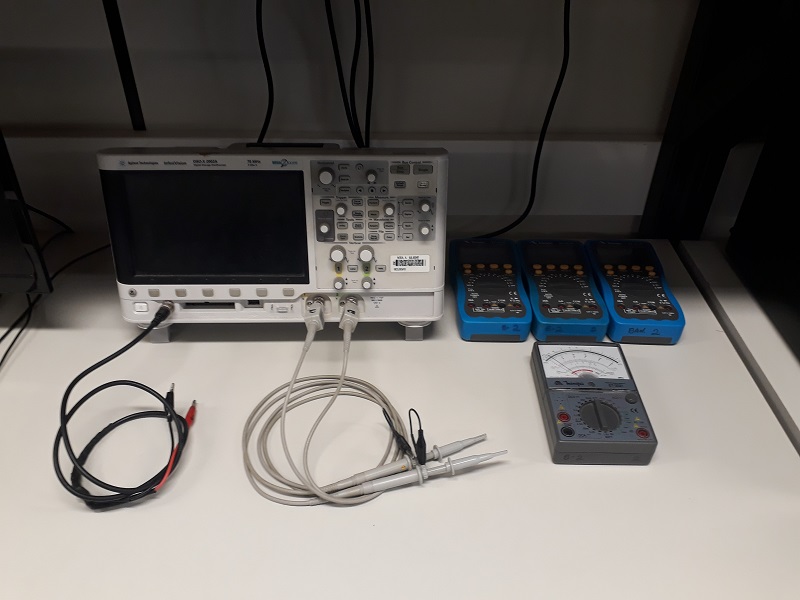 Multimetro Analógico
5
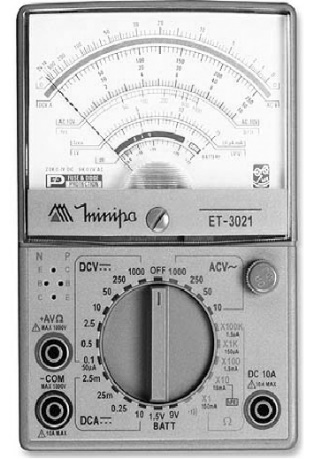 5
Equipamentos de Análise e Medição
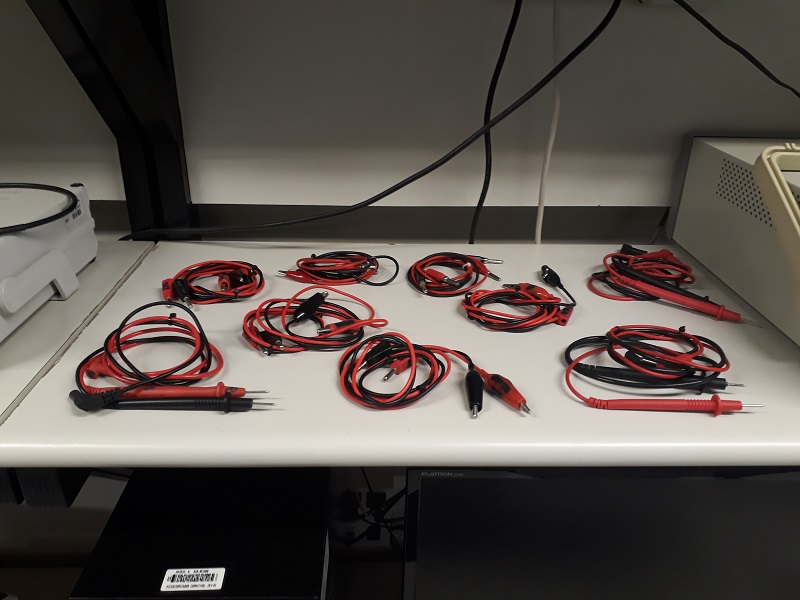 Cabos
-    Garra – Garra
Garra – Pino
Pino – Pino
Coaxial - Garras
6
6
Manter os cabos e cadeiras organizados !
Equipamentos de Análise e Medição
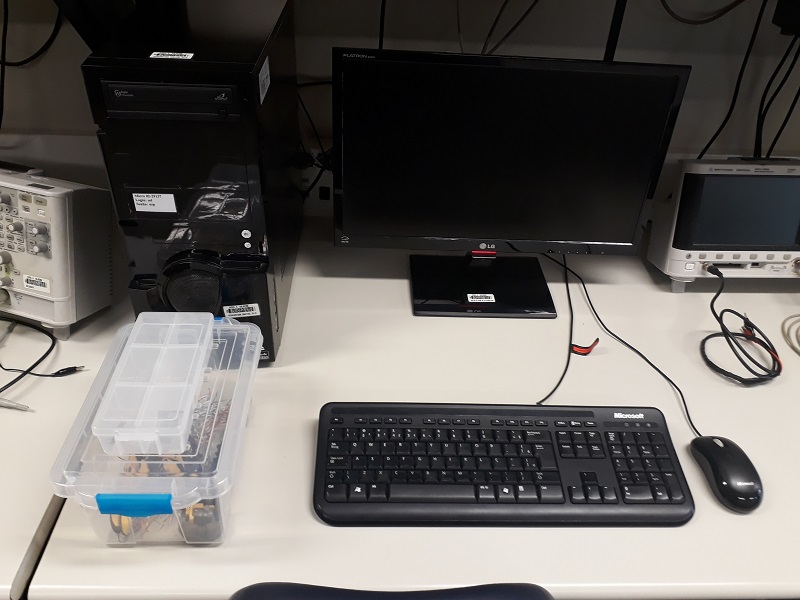 Caixa plástica para alicates e jumpers
7
Manter os alicates e 
fios de conexão 
na caixa plástica !
7
Equipamentos de Análise e Medição
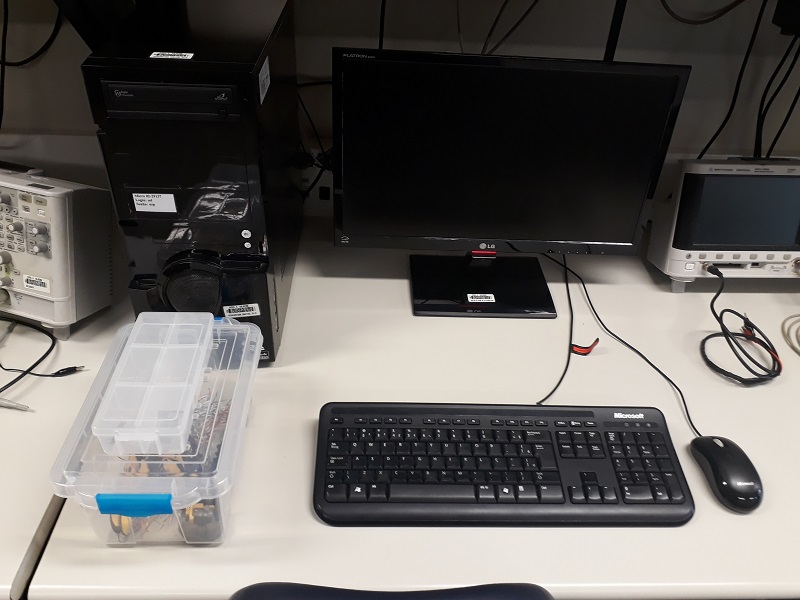 Caixa plástica para componentes
eletrônicos
8
8